Share Some Growth
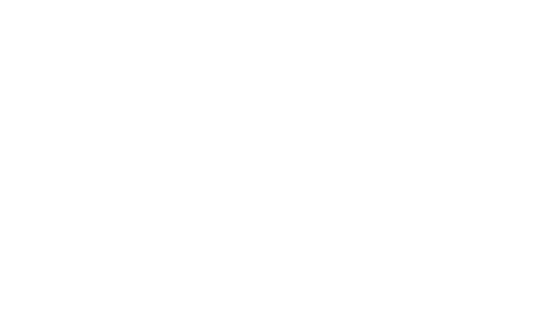 - A Way to Give Without Sacrifice
Boys & Girls Club
Of Camarillo
“Qualified Charitable Distributions”

The Consolidated Appropriations Act of 2016 made permanent qualified charitable distributions (QCDs) made directly from individual retirement accounts for taxpayers who have reached age 701/2 .  This permits annual direct transfers to a qualified charity totaling up to $100,000 of tax-deferred IRA savings.  QCD transfers avoid the disadvantages of taking an IRA distribution and in turn making a charitable gift.  (Increased social security tax  - AGI limitations on itemized deductions - increased Medicare premiums)

Importantly, QCDs automatically satisfy required minimum distributions (RMDs) for those taxpayers over the age of 701/2  –   a real advantage for IRA owners who do not need RMDs to live on.
Example 1:  Gift Some of Your IRA Growth
$200,000 IRA 
5 Yr. Average ROR:  8%
$8,000 x 5 Yrs.
$40,000 Total Gift
Keep 4% and Make 4% QCD for next 5 years
Example 2:  Gift Required Minimum Distributions Not Needed
$200,000 IRA  (8% ROR)
Owner Age 71
5 Yr. Total Gift:  $43,890
Initial Year RMD:  $7,547
Sample IRA Detail - $200,000 Initial Value  
8% ROR / 4% Charitable Distribution
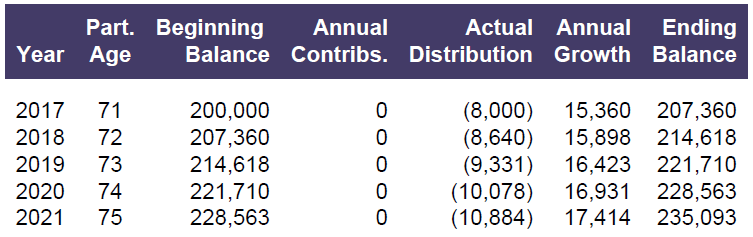 Total Charitable Distributions:  $46,933
Sample IRA Detail - $200,000 Initial Value  
Minimum Required Distributions, Age 71
8% ROR
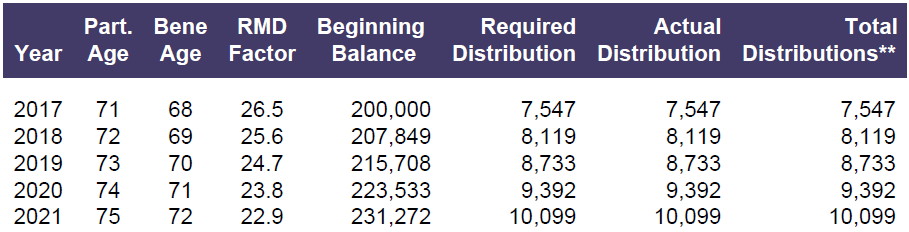 Total Charitable Distributions:  $43,890
Thank You for helping us buildGREAT FUTURES in our community!
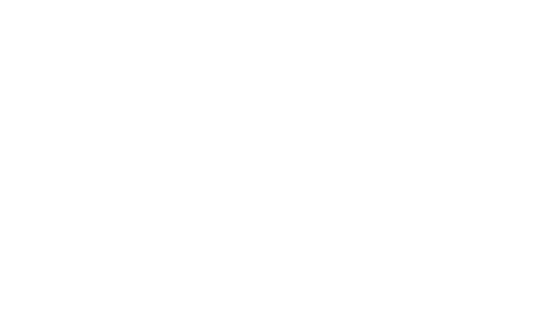 To learn more about our Club, visit:
www.bgccam.org